Analysis of 25,000 Lab-Confirmed COVID-19 Cases in Wuhan: Epidemiological Characteristics and Non-Pharmaceutical Intervention Effects
Xihong Lin
Department of Biostatistics 
School of Public Health and Department of Statistics
Faculty of Arts and Sciences
Harvard University 
and Broad Institute of Harvard and MIT
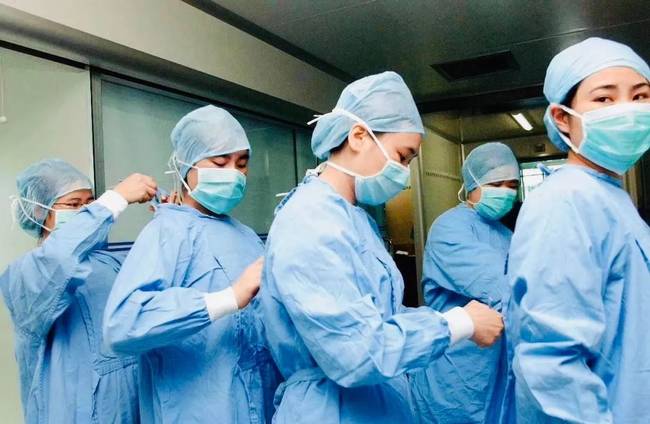 1
Huge Thanks to Our Staff
HSPH Biostat: Amanda King, Elizabeth Solinga
HSPH IT: Shawn DeAntonio, Katherine Targett
HUIT: Maria Apse, Scott Yockel
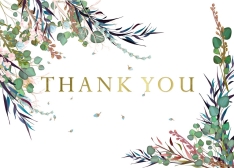 Participants are welcome to comment and ask questions using Zoom chat
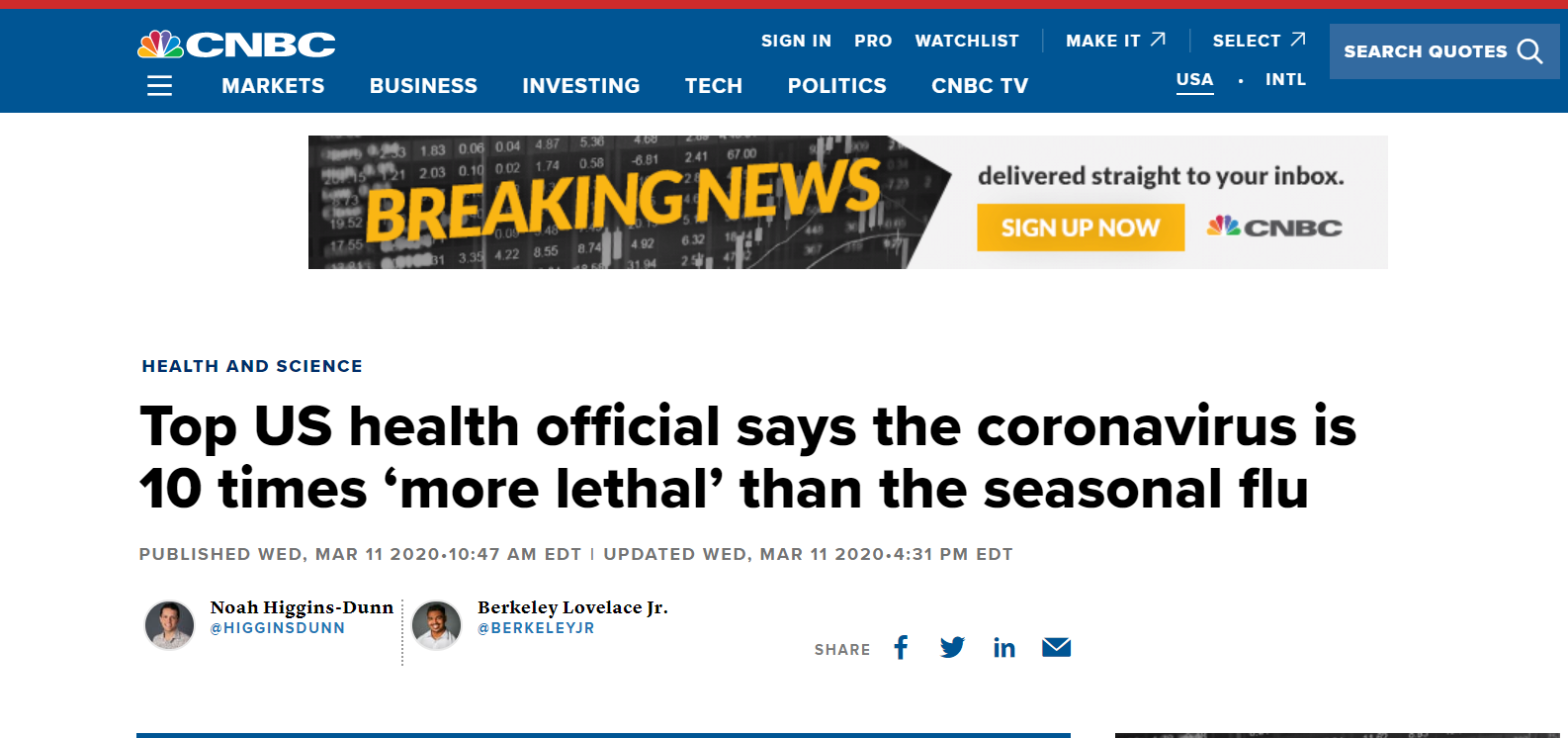 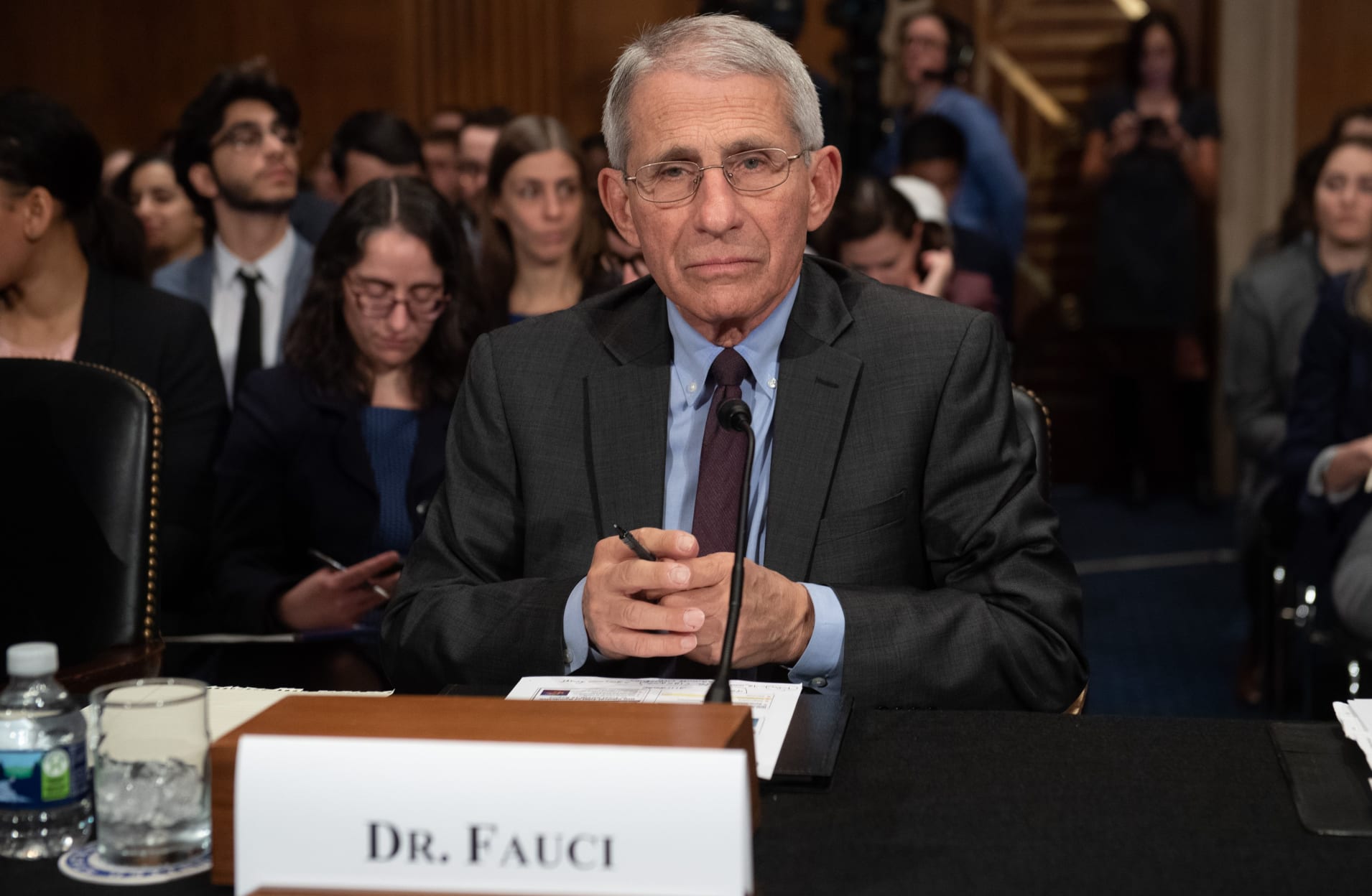 Dr. Anthony Fauci, Director of the NIH National Institute of Allergy and Infectious Diseases testified about COVID-19, during a Senate Committee on March 3.
Stock Market
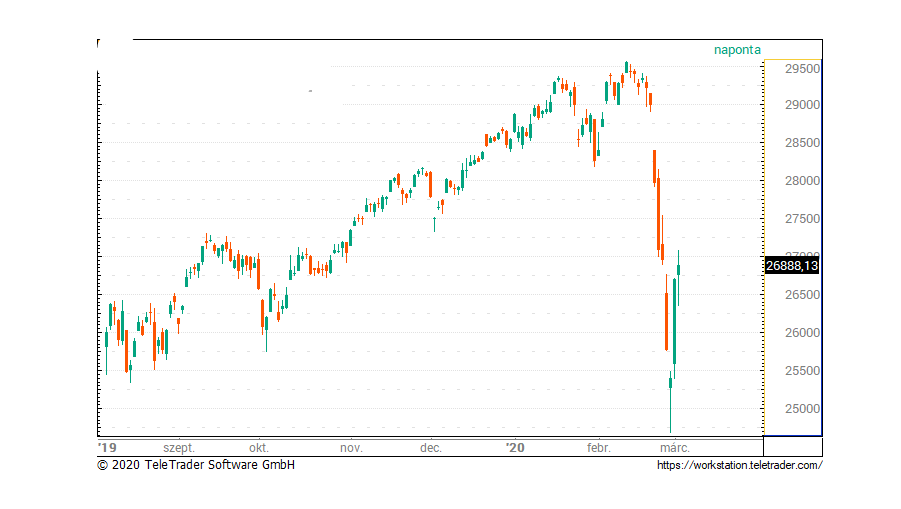 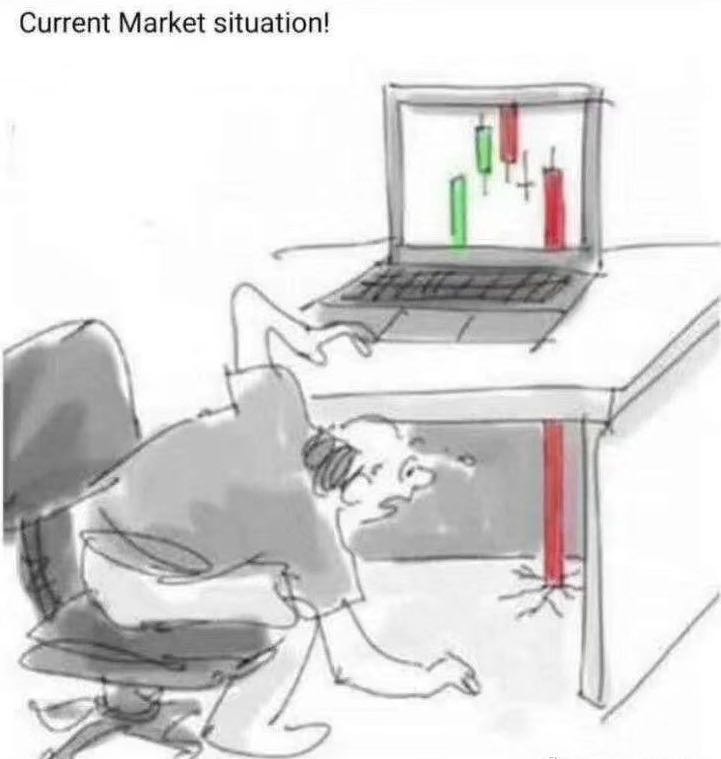 Local Grocery Stores, MA (March 12, 2020)
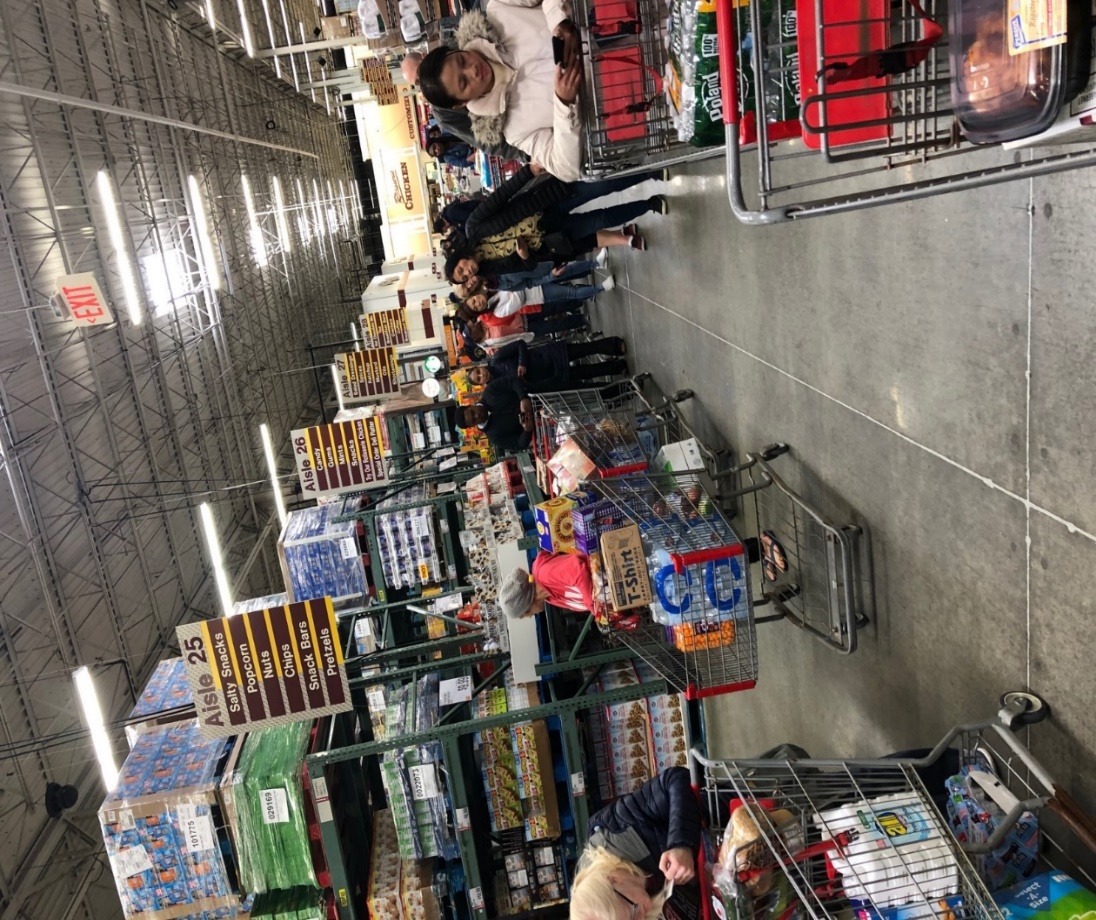 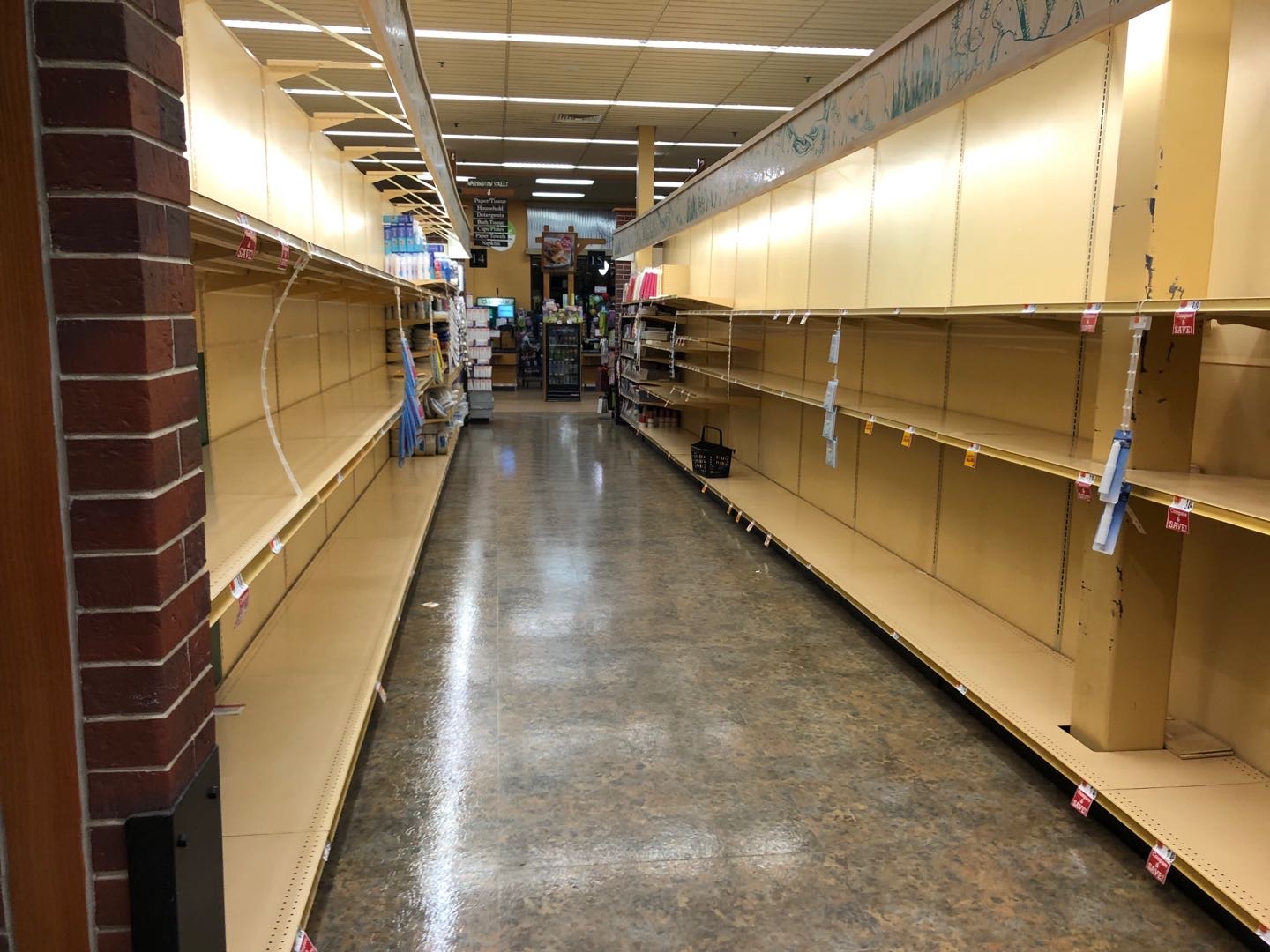 Roche Brother, Wellesley
BJ, Natick
A lot of public panic right now
I would like to start with a positive message
The Wuhan intervention experience tells us that we can stop the COVID-19 outbreak
Main Goals
What can we learn from the Wuhan experience in controlling for the COVID-19 outbreak?

What worked and what did not work?

Take home messages
The manuscript is on MedRxiv
Wang, et al (2020): Evolving Epidemiology and Impact of Non-pharmaceutical Interventions on the Outbreak of Coronavirus Disease 2019 in Wuhan, China

A summary of the key findings is at my tweet  @XihongLin
Acknowledgement
Chaolong Wang, Li Liu, Xingjie Hao, Huan Guo, Qi Wang, Jiao Huang, Na He, Hongjie Yu, An Pan, Sheng Wei, Tangchun Wu

Tongji School of Public Health
Huazhong Science and Technology University
Wuhan
(blue=HSPH alum)
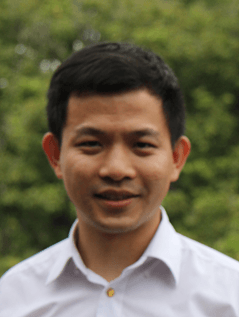 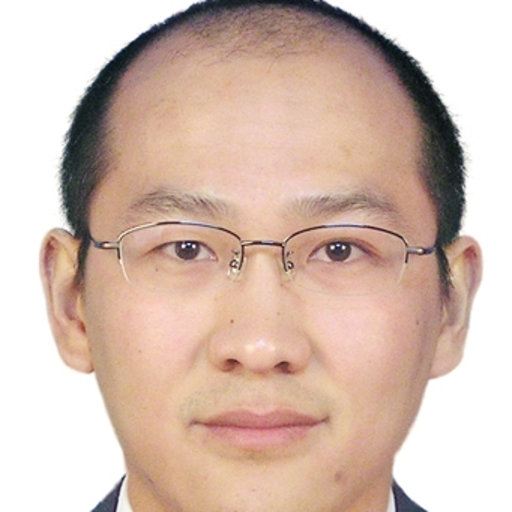 Thank all of my Tongji SPH co-authors for their tireless work on finishing this manuscript in a short time. The gained knowledge benefits US and other countries at this critical time.
Key Point: Wuhan Experience tells us the COVID-19 Outbreak Can Be Controlled by Effective Interventions: Centralized Quarantine
R=1.25
R=0.32
R=3.88
Wuhan
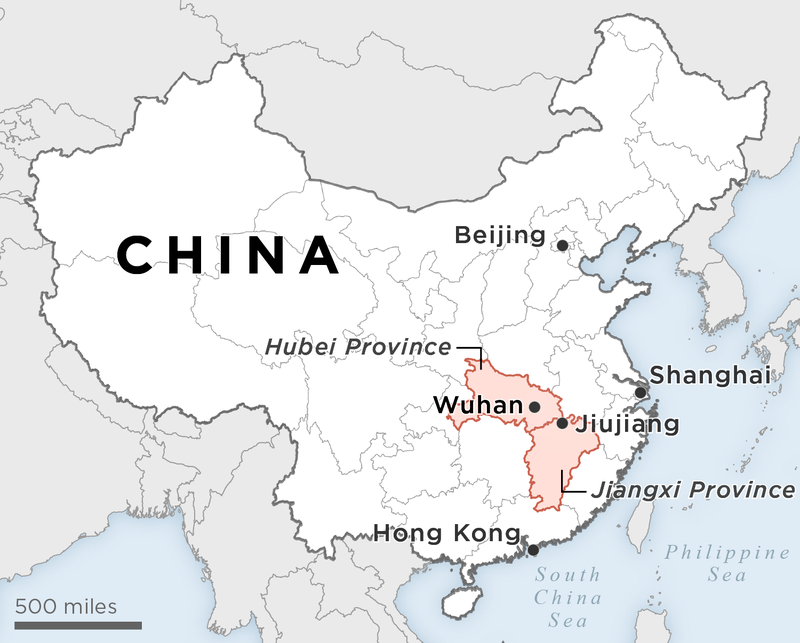 Population size: 11M
Wuhan: A Beautiful City
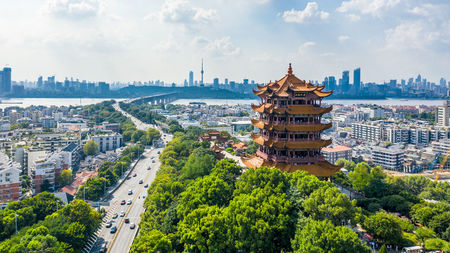 Wuhan: A Beautiful City
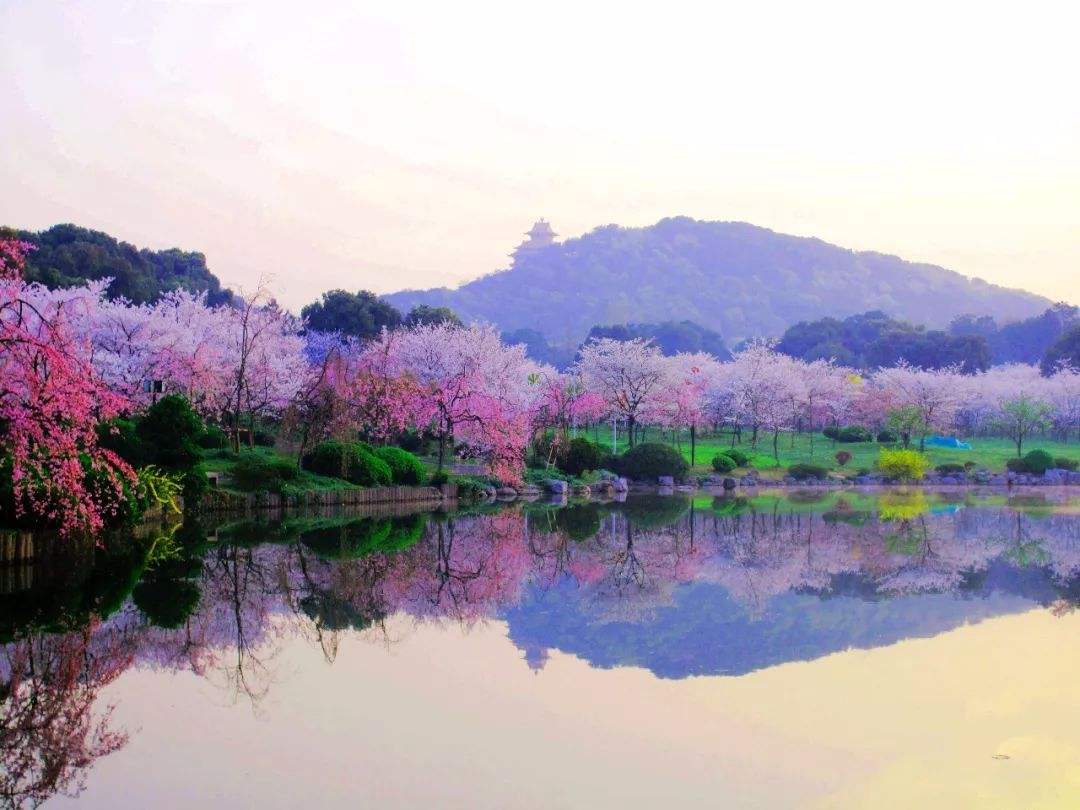 East Lake, Cherry Blossom
Wuhan CDC (n=25,961): December 8 – February 18
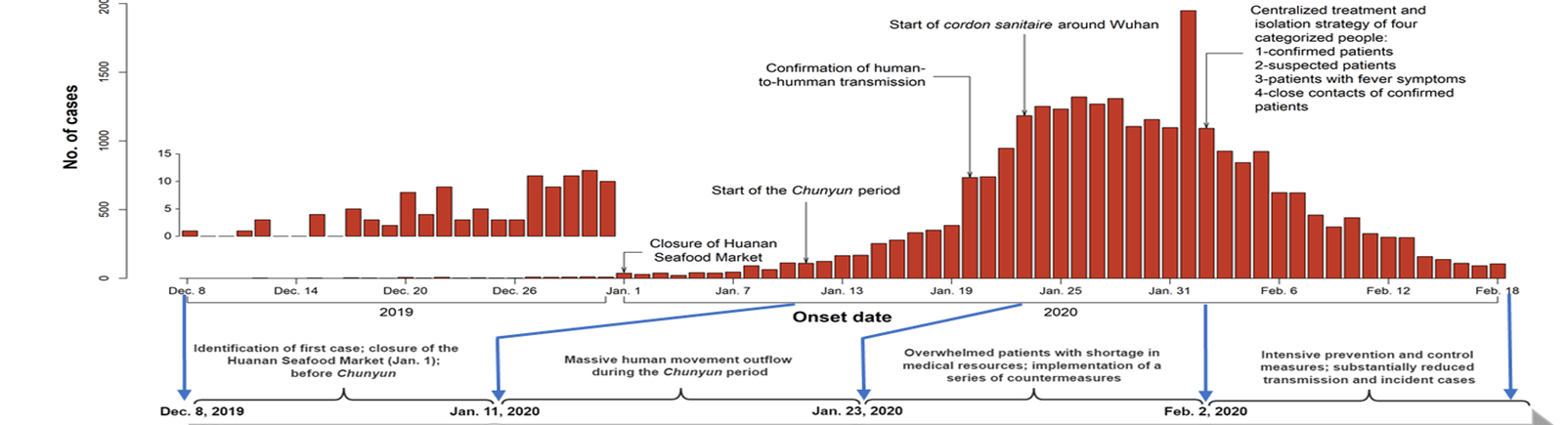 Dec 8, 2019: First case: close to the Huanan Seafood Market
Wuhan CDC (n=25,961): December 8 – February 18
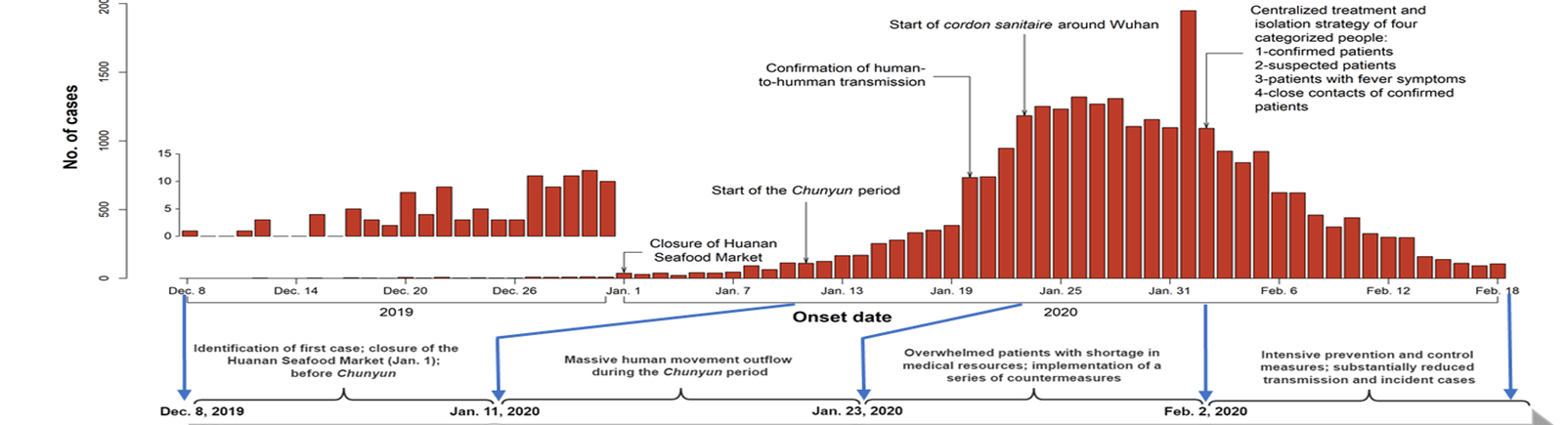 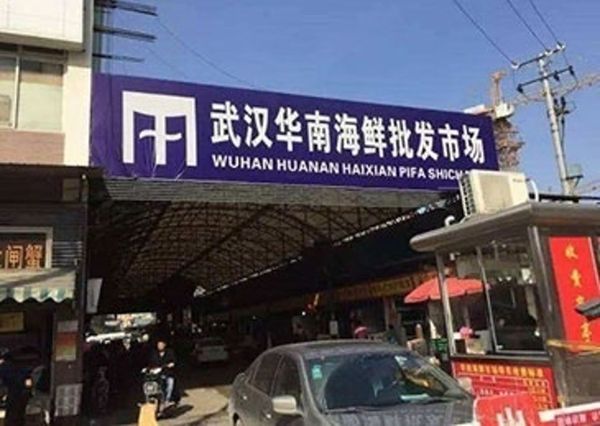 Closed on Jan 1, 2020
Dec 8, 2019: First case: close to the Huanan Seafood Market
Wuhan CDC (n=25,961): December 8 – February 18
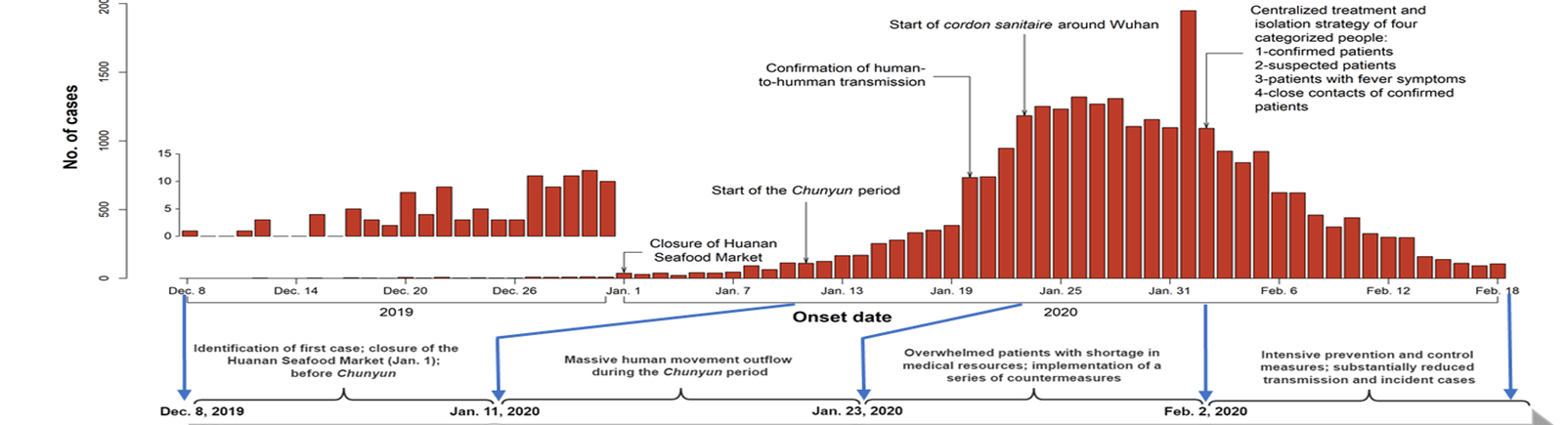 Dec 8, 2019: First case: close to the Huanan Seafood Market
Jan 11, 2020: Start of Spring Festival Travel
Wuhan CDC (n=25,961): December 8 – February 18
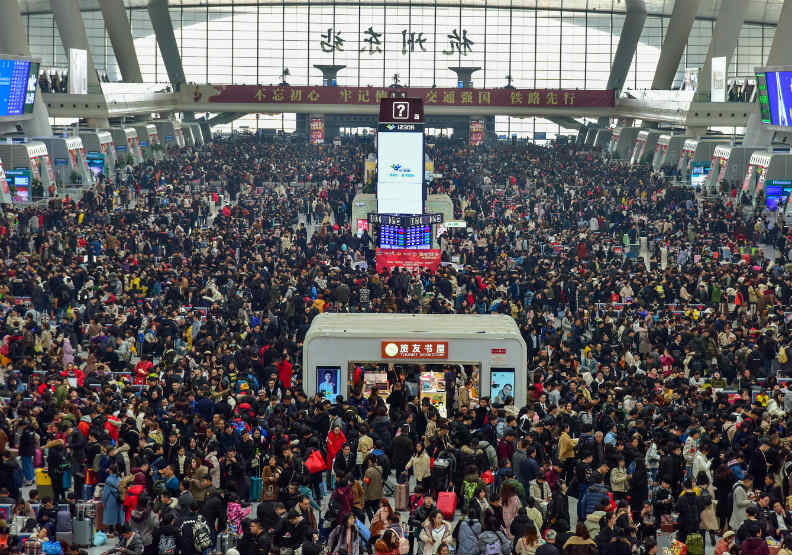 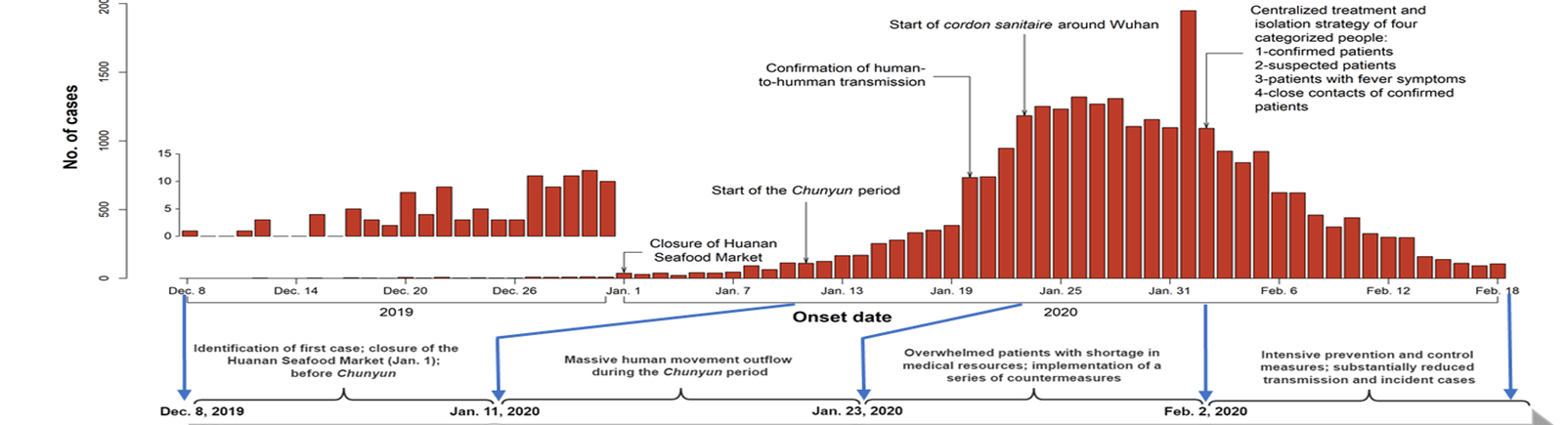 Dec 8, 2019: First case: close to the Huanan Seafood Market
Jan 11, 2020: Start of Spring Festival Travel
Wuhan CDC (n=25,961): December 8 – February 18
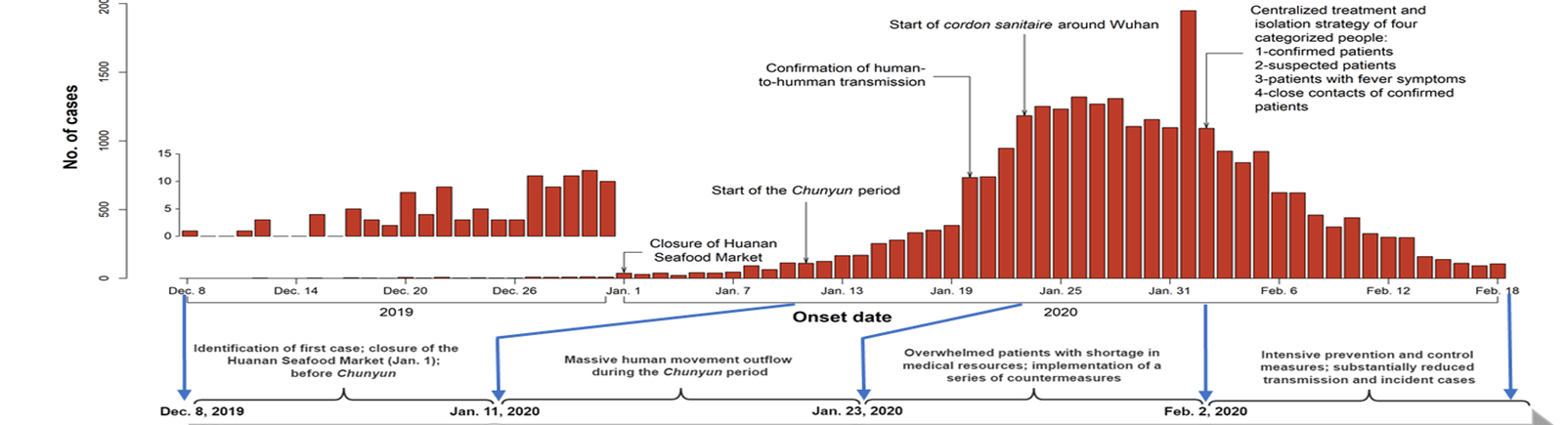 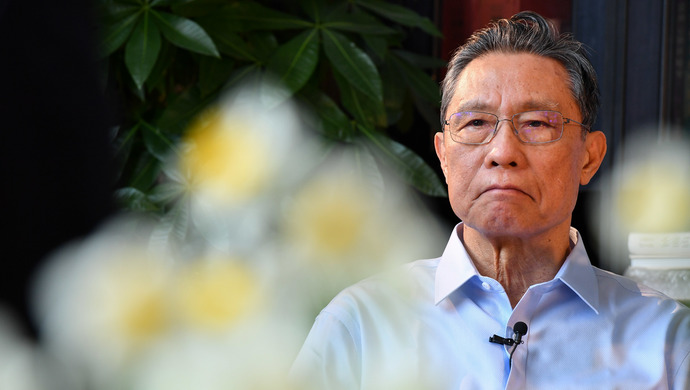 Nanshan Zhong
Jan 20, 2020
Nanshan Zhong
Jan 20, 2020
Nanshan Zhong
(Jan 20, 2020)
Confirmed human-to-human transmission
Dec 8, 2019: First case: close to the Huanan Seafood Market
Jan 11, 2020: Start of Spring Festival Travel
Wuhan CDC (n=25,961): December 8 – February 18
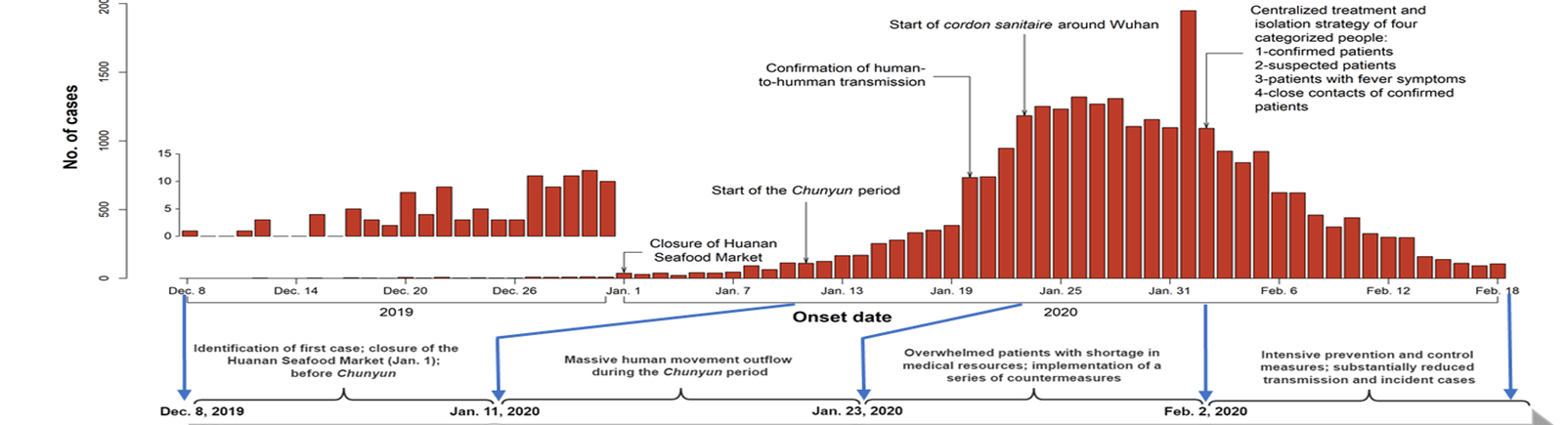 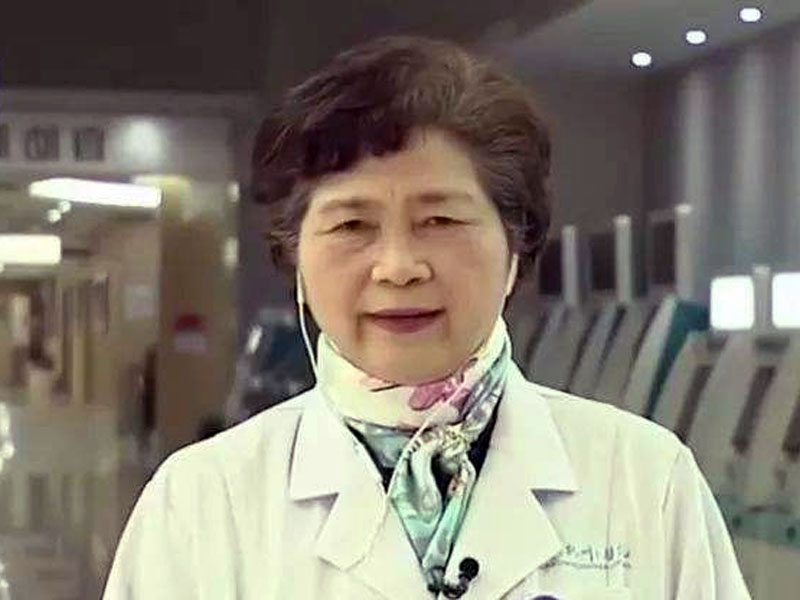 Lanjuan Li
Jan 20, 2020
Suggested  city lockdown
Dec 8, 2019: First case: close to the Huanan Seafood Market
Jan 11, 2020: Start of Spring Festival Travel
Wuhan CDC (n=25,961): December 8 – February 18
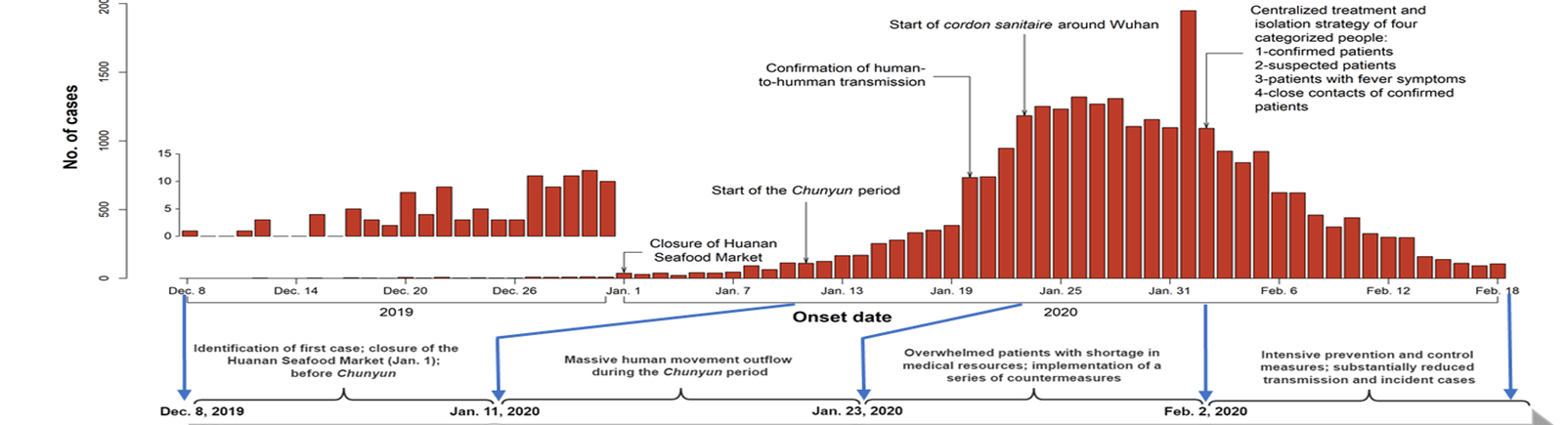 Dec 8, 2019: First case: close to the Huanan Seafood Market
Jan 11, 2020: Start of Spring Festival Travel
Jan 23, 2020  Start of Cordon Sanitaire
Wuhan CDC (n=25,961): December 8 – February 18
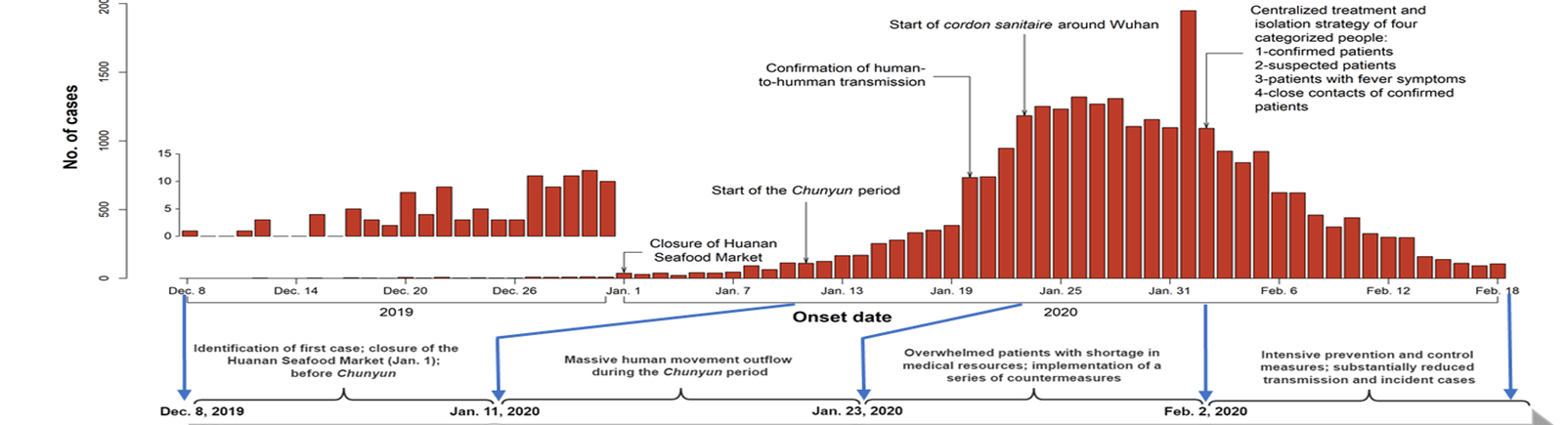 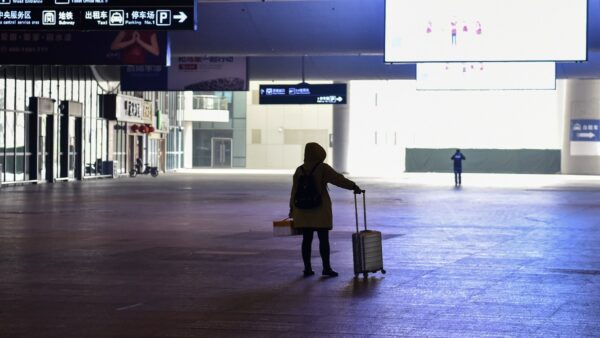 Dec 8, 2019: First case: close to the Huanan Seafood Market
Jan 11, 2020: Start of Spring Festival Travel
Jan 23, 2020  Start of Cordon Sanitaire
Wuhan CDC (n=25,961): December 8 – February 18
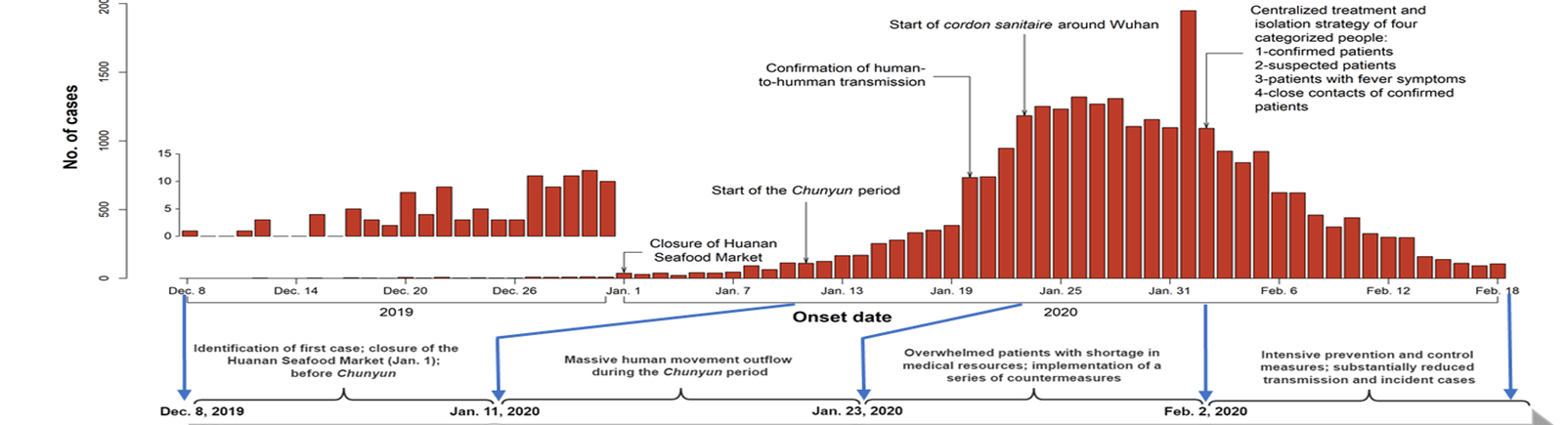 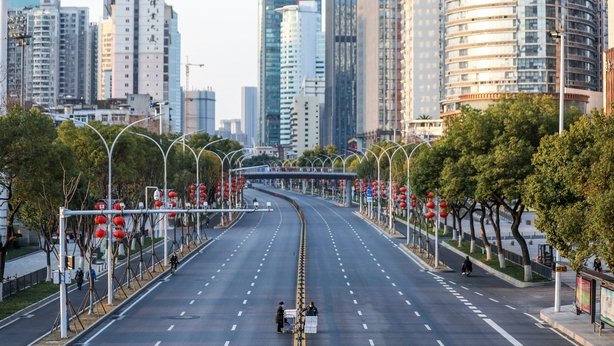 Traffic ban
Dec 8, 2019: First case: close to the Huanan Seafood Market
Jan 11, 2020: Start of Spring Festival Travel
Jan 23, 2020  Start of Cordon Sanitaire
Wuhan CDC (n=25,961): December 8 – February 18
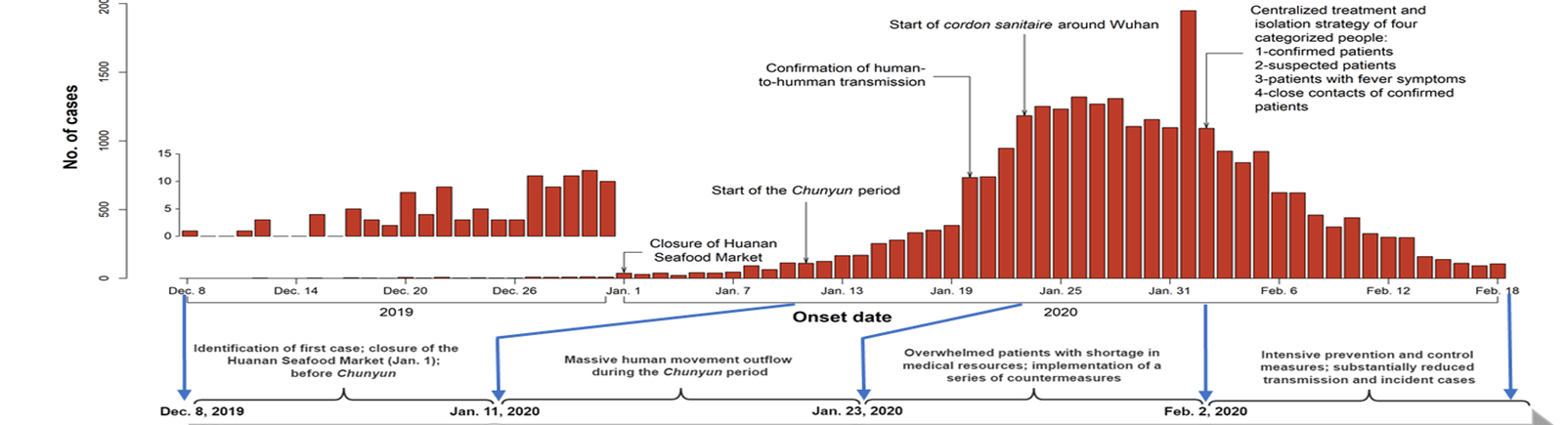 Due to a very large number of cases, the health care system was under an enormous pressure. There was an overwhelming  shortage of medical resources, resulting in many patients not being able to receive medical care.
Dec 8, 2019: First case: close to the Huanan Seafood Market
Jan 11, 2020: Start of Spring Festival Travel
Jan 23, 2020  Start of Cordon Sanitaire
Wuhan CDC (n=25,961): December 8 – February 18
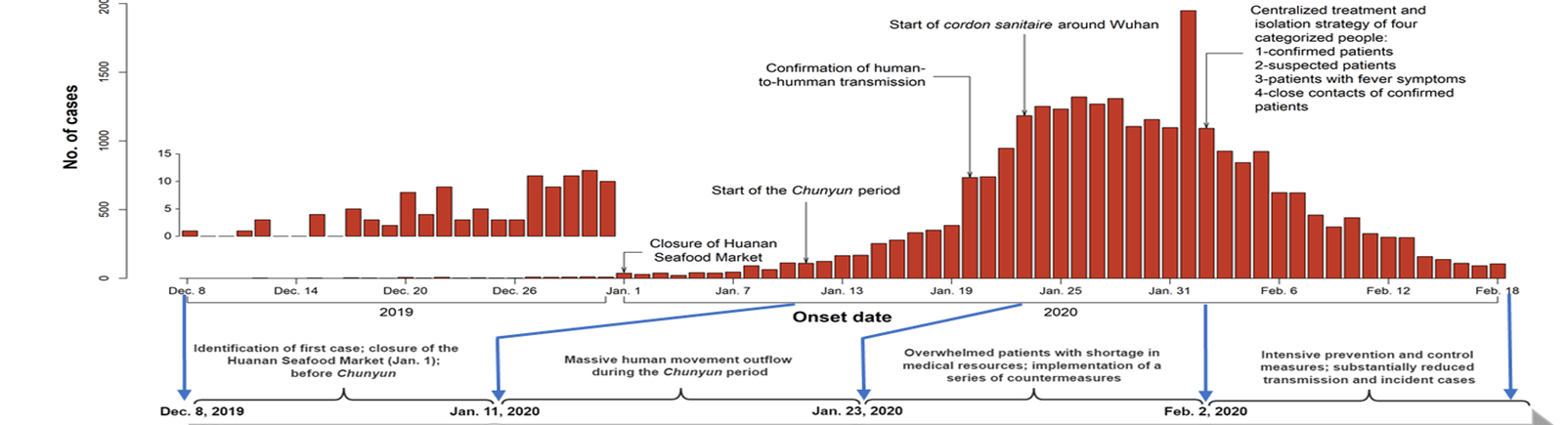 To address the serious shortage of medical resources,
Dec 8, 2019: First case: close to the Huanan Seafood Market
Feb 2, 2020
Fangchang (Mobile Cabin) Hospitals launched
Jan 11, 2020: Start of Spring Festival Travel
Jan 23, 2020  Start of Cordon Sanitaire
Wuhan CDC (n=25,961): December 8 – February 18
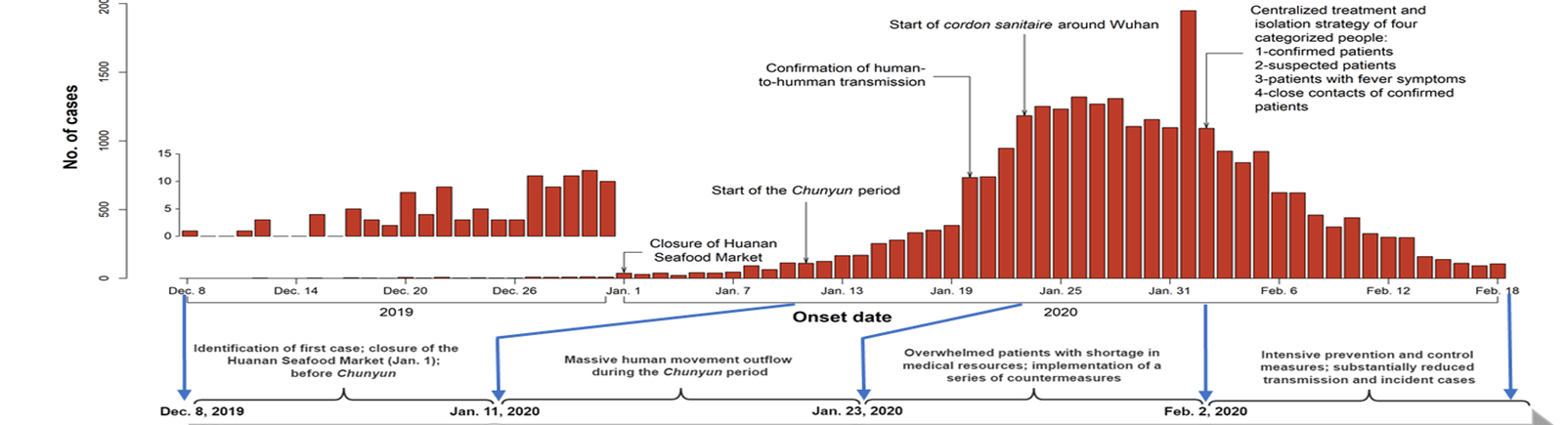 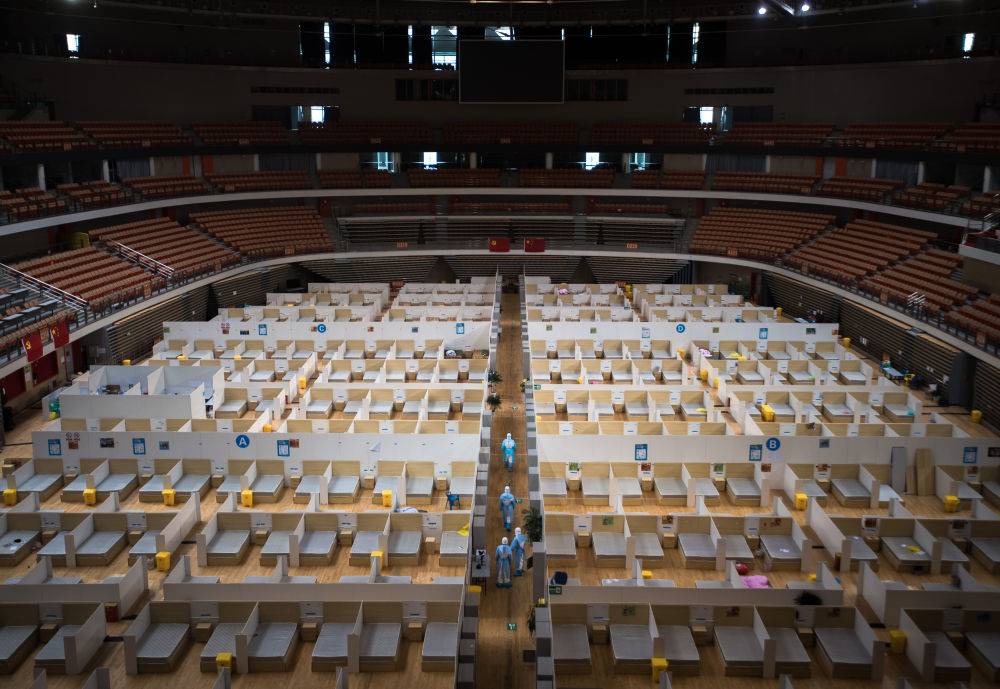 Dec 8, 2019: First case: close to the Huanan Seafood Market
Feb 2, 2020
Fangchang (Mobile Cabin) Hospitals launched
Jan 11, 2020: Start of Spring Festival Travel
Jan 23, 2020  Start of Cordon Sanitaire
Wuhan CDC (n=25,961): December 8 – February 18
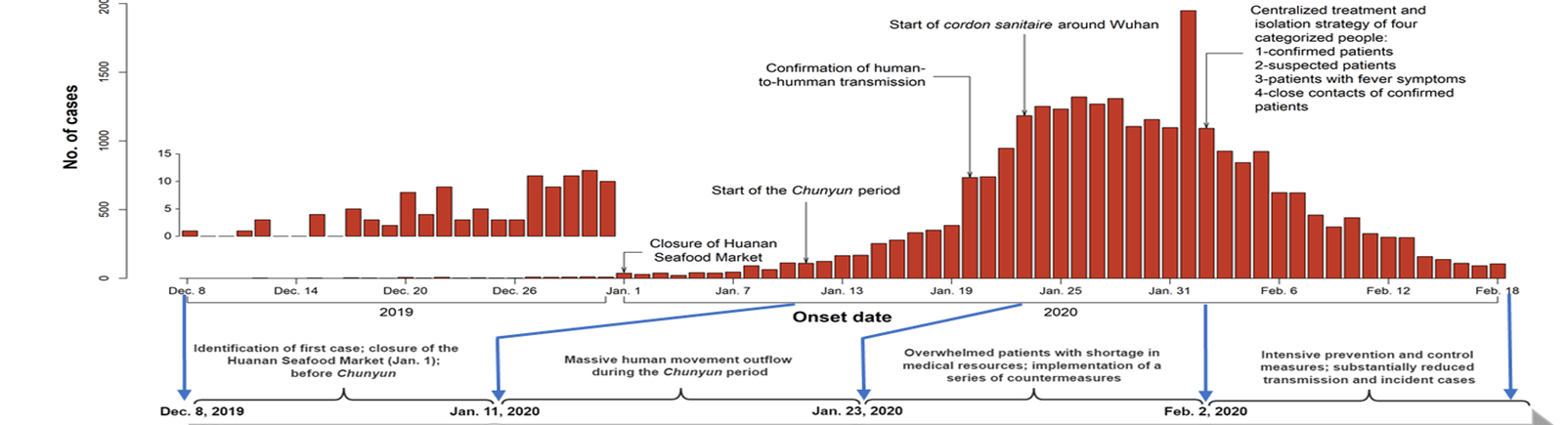 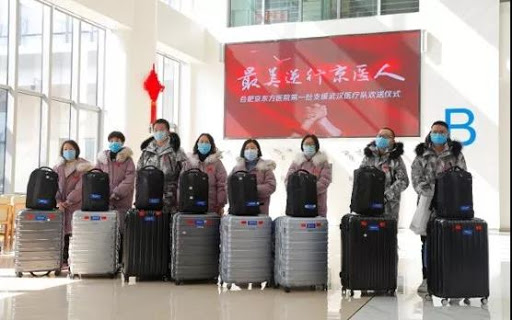 Many healthcare workers across China went to help Wuhan
Dec 8, 2019: First case: close to the Huanan Seafood Market
Feb 2, 2020
Fangchang (Mobile Cabin) Hospitals launched
Jan 11, 2020: Start of Spring Festival Travel
Jan 23, 2020  Start of Cordon Sanitaire
Wuhan CDC (n=25,961): December 8 – February 18
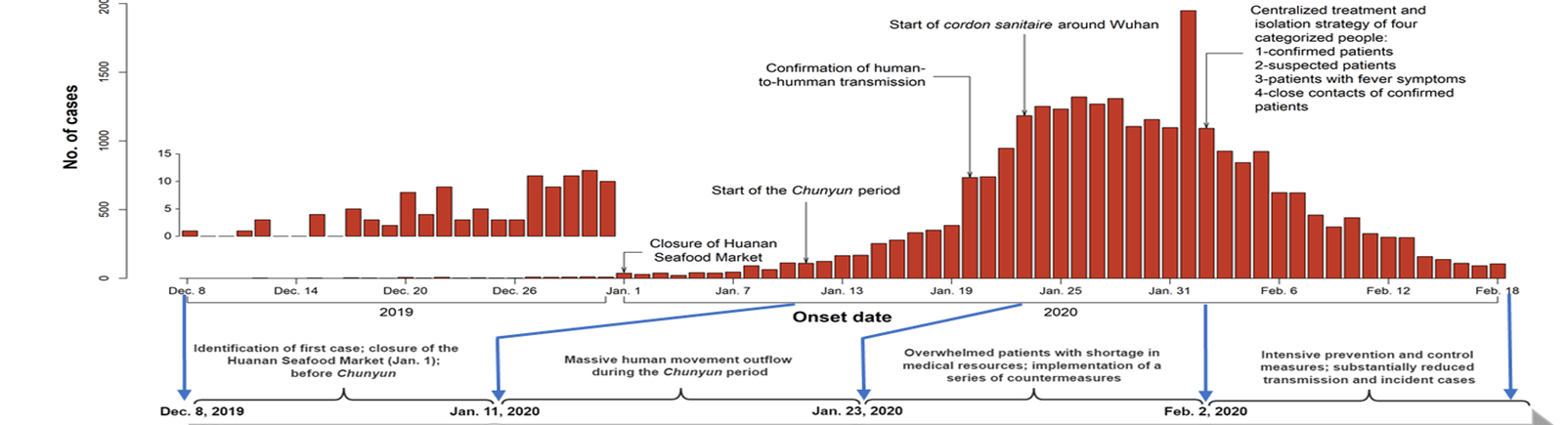 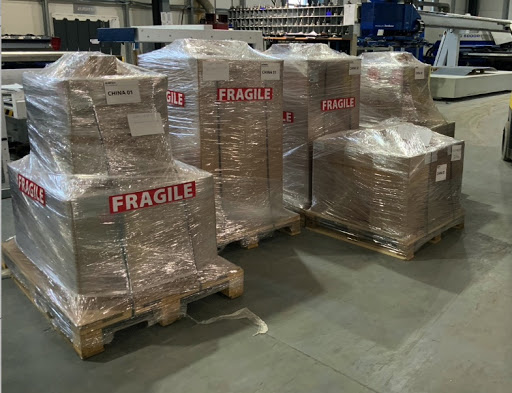 Many donations from  China and other countries
Dec 8, 2019: First case: close to the Huanan Seafood Market
Feb 2, 2020
Fangchang (Mobile Cabin) Hospitals launched
Jan 11, 2020: Start of Spring Festival Travel
Jan 23, 2020  Start of Cordon Sanitaire
Illustration of the Extended SEIR Model
S (susceptible), E (latent), I (ascertained infectious), 
A (unascertained infectious), H (hospitalized), and R (removed)
Estimated Effective Reproducible Number R
Assume

Incubation period =5.2 days

Infection period=2.3 days

# of unascertained cases =
 # of ascertained cases

9 sensitivity analyses
Reported daily COVID-19 infections when there was no intervention before January 23, 2020
Blue = projected trajectory if no prevention had continued
R=3.87
R=3.88
Reported daily COVID-19 infections under lockdown with traffic ban and many quarantined at home between January 23-Feb 1, 2020
Blue = Projected trajectory if  this intervention had continued.
R=1.25
Take home message #1: Lockdown with Traffic Ban and Home-Quarantine Helped but was not enough
Family transmission is common. 

Infected cases might infect family members and close contacts, who could infect others in the community.

It was challenging for infected cases to seek for medical care due to traffic ban

As it was an honor system, it was difficult to enforce cases to stay at  home. Some cases might still go out, grocery shopping, resulting in infecting others.

Traffic ban, mitigation (social distancing) and home quarantine helped reduce R from 3.88 to 1.25, but was not good enough
Boston Case Study (Amy Proal)
Boston Case Study 1 (Amy Proal)
Amy’s case  is typical and illustrates the issues with home isolation. 
Amy had symptoms on Feb 21, then her boyfriend had symptoms.  
Both could not get tested at MGH. 
Her boyfriend went to see his internist with no mask (as he could not find one). 
If he was infected and went to see doctor by public transportation, he might have infected others but he needed to be helped with transportation. 
The internist and the medical staff in the clinic were likely not fully protected and hence were likely to be infected. 
He was then told by his doctor to go to CVS to get medicine: He would be likely to infect others at CVS if he was a case, but he needed to get medicine. 
If mild cases are not treated early, they are likely to progress and become severe, and are at a much higher risk of death.
Reported daily COVID-19 infections using Centralized Quarantine after Feb 1, 2020
Blue = Projected trajectory if  this intervention continues.
R=0.32
Centralized Quarantine Strategies After Feb 1, 2020
Group 1
Group 2
Group 3
Group 4
Close contacts with confirmed or suspected cases
Suspected cases 
(cases with symptoms)
Test positive
Have Fever
Centrally quarantined in designated hotels 
or university dorms
Centrally quarantined in designated hotels
Mobile Cabin Hospitals
(converted from stadiums or conference centers )
(Mild/moderate cases)
Centrally quarantined in designated hotels
If confirmed case
If progressed to be severe
If confirmed case
If confirmed case
Transported to regular hospitals, e.g., ICU
Measures for Other People During the Centralized Quarantine Period in Wuhan
Continue home-quarantine
Continue general traffic suspension
Provide transportation for groups 1-4 to go to hospitals or designated hotels 
Control frequencies of going out, e.g., grocery shopping, for each household, and arrange grocery delivery
Healthcare workers who treat patients stay in hotels or other designated facilities to avoid them from infecting family members and communities, if they are infected
Healthcare workers in contact with cases and exposed subjects  are fully protected by PPEs, such as protective suits,  medical goggles, caps, face shield, masks and two layers of gloves.
Take home message  #2: Centralized Quarantine worked !
Under Centralized Quarantine:

Infected patients, suspected cases and close contacts were less likely to  infect others (reduce transmission).

Patients received medical care immediately

Mild cases were treated. This reduced the chance for progressing to be severe cases.

Made case and close contact management and their medical care access easier
Take home message #2: Centralized Quarantine worked!
If a patient progressed to become a severe case in a mobile cabin hospital, he/she was immediately transferred to an ICU in a main hospital.

Reduced the burden on ICU and  health care system, which was under an enormous pressure before Feb 1, resulting in many patients without care.

 Avoided suspected cases and close contacts from infecting family members and other community members.
Estimated Numbers of Ascertained and Un-ascertained Cases
Take home message #3: A good proportion are community cases: Testing, Testing, Testing
We estimated using the SEIR model that about 60% of infected cases were un-ascertained.

They are often asymptomatic community cases, who could infect others. 

This means increasing testing capacity for early diagnosis is critically important.

Current issue in US: Low testing capacity (Need an intermediate multi-pronged strategy)
Wuhan Community Screening Strategy and Testing Priorities 
In the Presence of a Shortage of Testing Kits
Suspected Cases
(cases with symptoms)
Priority 1
On Feb 17-19, Community leaders checked every household, door-by-door, for  subjects  with symptoms, e.g., fever or cough
Priority 1
Taken for testing
If having fever or cough
Priority 3 (not a lot)
Close contacts with cases but without symptoms
Priority 2
Others
Predicted date of zero case  in Wuhan(Sum of # of ascertained cases and # of un-ascertained cases)
Early May

 95% Creditable Interval (Mid-April to Late May)
Take home message 4: A Multi-pronged Approach is needed
Large scale screening using symptoms (with/without testing kits)
Increase testing capacity
Mitigation (social distancing) and home quarantine
Centralized quarantine for confirmed and suspected cases, symptomatic cases and close contacts (asymptomatic)
Epidemiological Characteristics of 25,000+ Lab-Confirmed COVID-19 Cases
Attack Rate Per Day By Age
Attack Rate Per Day By Gender and Local Healthcare Workers
Attack Rate Per Day By Children Age
Take home message #5: Protect the Four Vulnerable Groups
Healthcare workers are at a much higher risk of being infected, especially in the absence of protection.

Elderly people are at a much higher risk of being infected. 

Family members and close contacts of confirmed and suspected cases and close contacts are at a higher risk of being infected

Children's infection risk is much lower than adults, but the risk increased with time periods.
Centralized Quarantine is Happening in the State of Georgia!
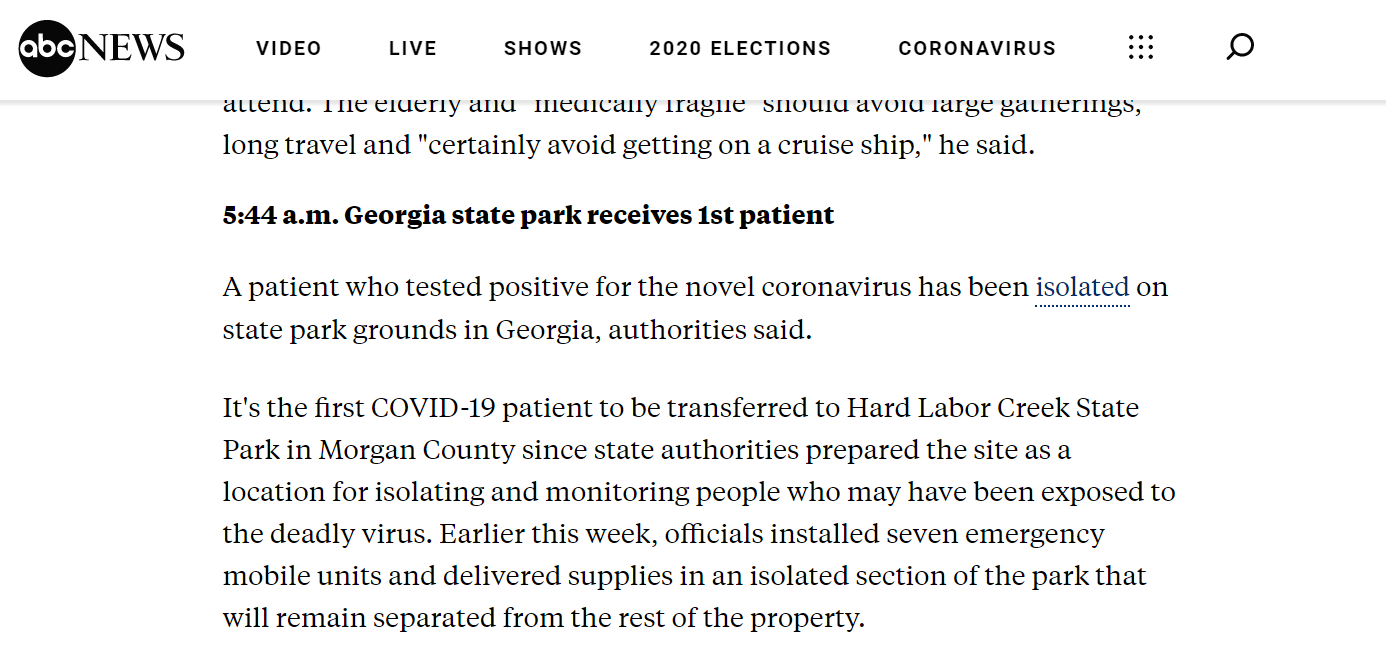 March 12, 2020
Centralized Quarantine is Happening in the State of Georgia!
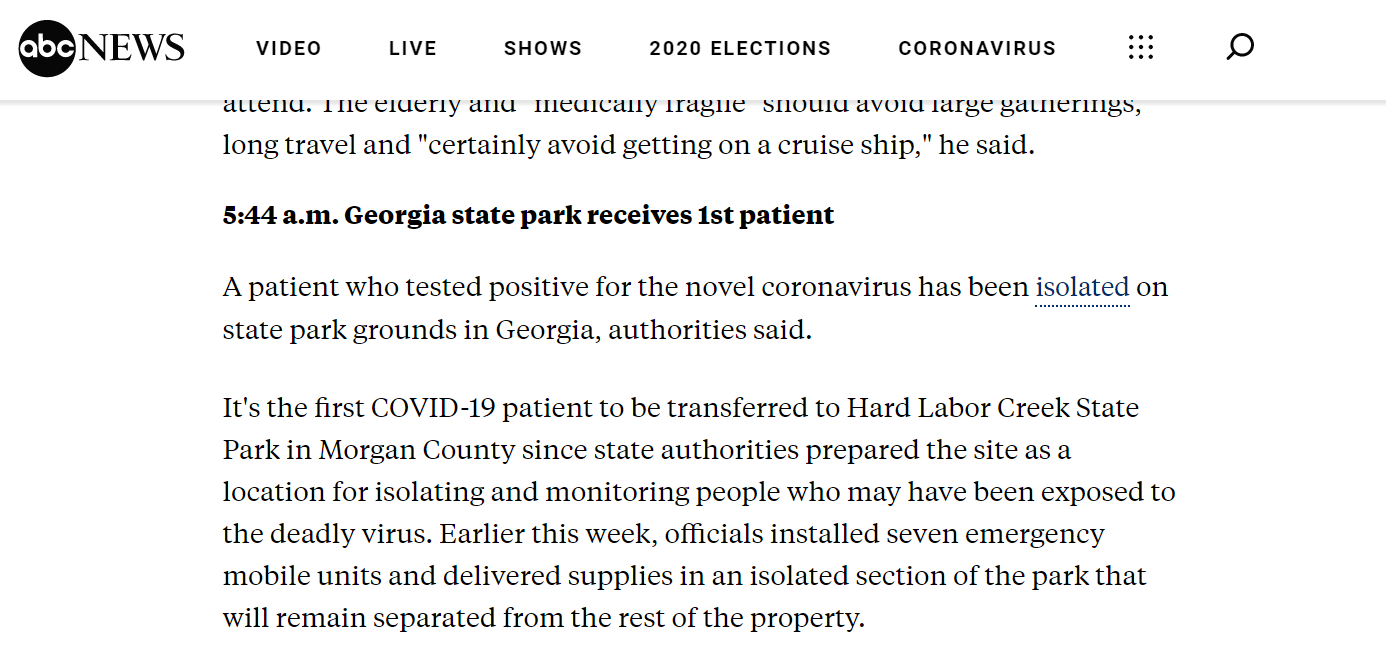 March 12, 2020
The State of Georgia has quarantined the first COVID-19 patient in a state park which has a site with 7 emergency mobile units.
New York Times, March 13, 2020
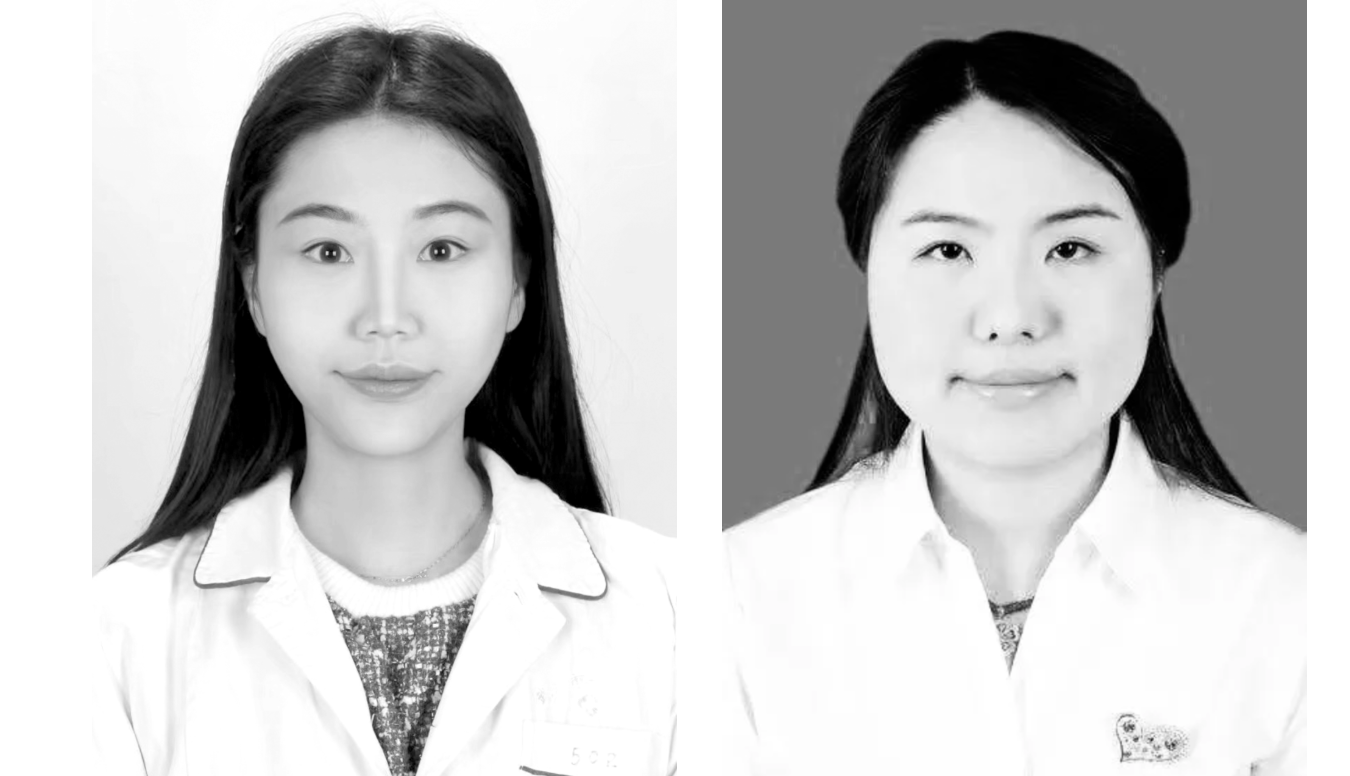 They were infected before Feb 2 (lack of proper protection). The situation has been much better since Feb 2.
Our healthcare workers do not seem properly protected
No protective suit with hood

No medical goggle

No cap

Infection can be through eyelashes and hair
ABC News: Kirkland Fire and Rescue ambulance workers walk back to a vehicle after a patient was loaded into an ambulance, Tuesday, March 10, 2020, at the Life Care Center in Kirkland, Wash.,
Wuhan’s Strategies for Protecting Healthcare Workers
Full gear: protective suit, medical goggle, cap, face shield, mask and gloves when seeing suspected cases and exposed subjects.

Transmission can be through eyelashes and hair

Developed a stringent protection protocol

Trained healthcare workers how to follow the protection protocol
Wuhan’s Strategies for Protecting Healthcare Workers
Suspected cases, e.g., with symptoms,  are seen in designated clinics, instead of ER or PCP offices

COVID-19 hospital level prevention and control management protocol 

Patient management protocol

Cleaning and disinfection protocol
Take home message #5: These Protection Strategies Worked!
None of the 42,000 external healthcare workers who went to help Wuhan has been infected, according to the news on March 12!
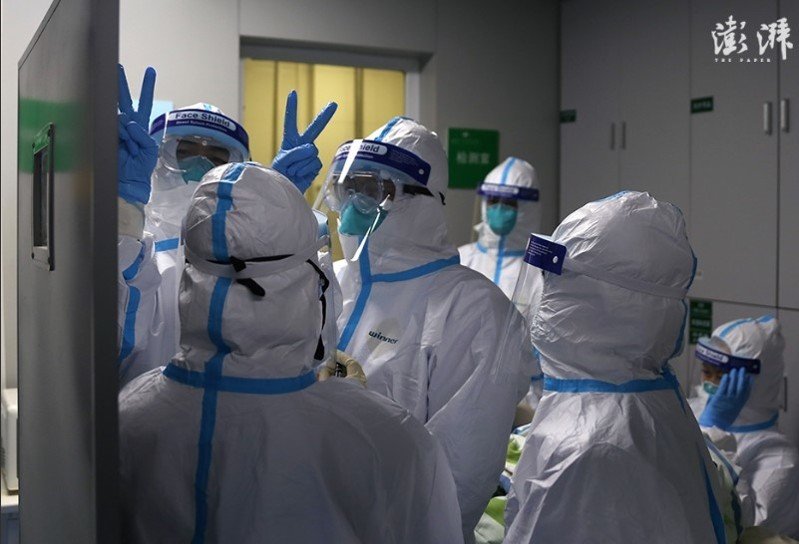 0 out of 42,000 infection!
Full protection, stringent protection and management protocol,  training
Severity Risk
Relative Risk (RR) of Severe+Critical Status vs Mild+Moderate Status
Relative Risk (RR) of Severe+Critical Status vs Mild+Moderate Status
Findings on Severity Risk
The risk of severity increases with age, and elderly people are at a statistically significant much higher risk of becoming severe (RR=3 for 60-79 and RR=5 for 80+, p-value<0.0001).

Women have a statistically significant lower risk of becoming severe than men (RR=0.9, p-value=0.002)

Healthcare workers have a statistically  insignificant slightly higher risk of becoming severe compared to general public  (RR=1.12, p-value=0.16)
Take home message #6: Early Diagnosis and Early Treatment
Early diagnosis and early treatment will help prevent cases from progressing to become severe cases, who have a much higher risk of death, like ARDS patients

Especially for elderly people and healthcare workers.
All the 16 Fangchang (Mobile Cabin) Hospitals in Wuhan were closed on March 10, 2020: Cleared All Patients
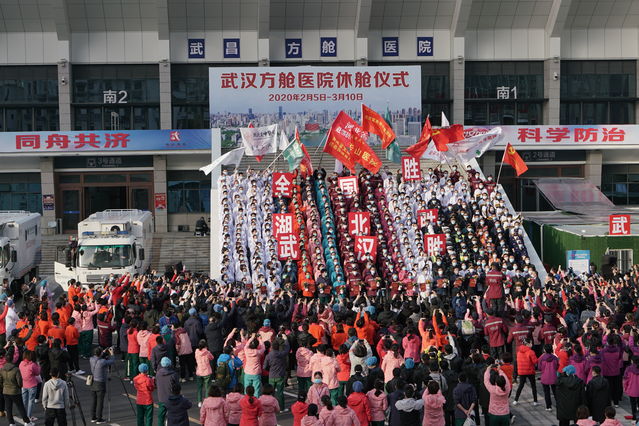 Closing Celebration
Congratulations, Wuhan!
#s of New and Total Current Suspected Cases: Wuhan, Non-Wuhan and Boston, March 13, 2020
These numbers are from internet,  and might not be fully accurate
#s of New and Suspected Cases in Italy, March 12, 2020
These numbers are from internet,  and might not be fully accurate
Acknowledgement
Huge thanks go to all the citizens of Wuhan, the local healthcare workers, and the 42,000 healthcare workers cross the country who went to help Wuhan, for their tremendous sacrifice and efforts.
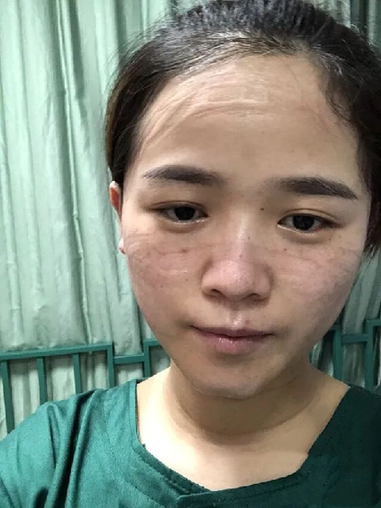 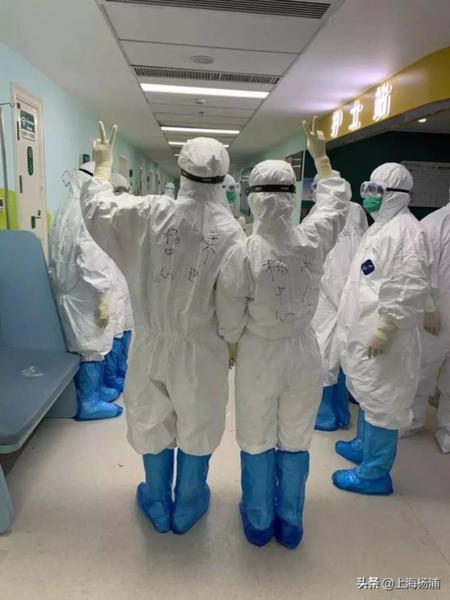 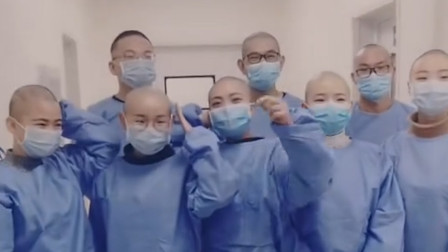 They are my heroes
Concluding Remarks
As we are at the early stage, starting the effective intervention, centralized quarantine of ill patients and exposed subjects, early, will significantly reduce the number of new infections, stop the outbreak, save lives, relieve the enormous pressure on health system, e.g. a lack of ICU capacity.

It will protect our beloved family members from being infected, help patients receive immediate medical care early, reduce community transmission, reduce mortality by preventing progression to severity, which has a much higher risk of death.
Everyone is a team member fighting against COVID-19
Wuhan experience helps us not start from zero.

Find the best strategy suitable for each city and country by learning 
   from the Wuhan experience 

Good policy, strategy and leadership, cooperation are the key!

Song “We are the people”
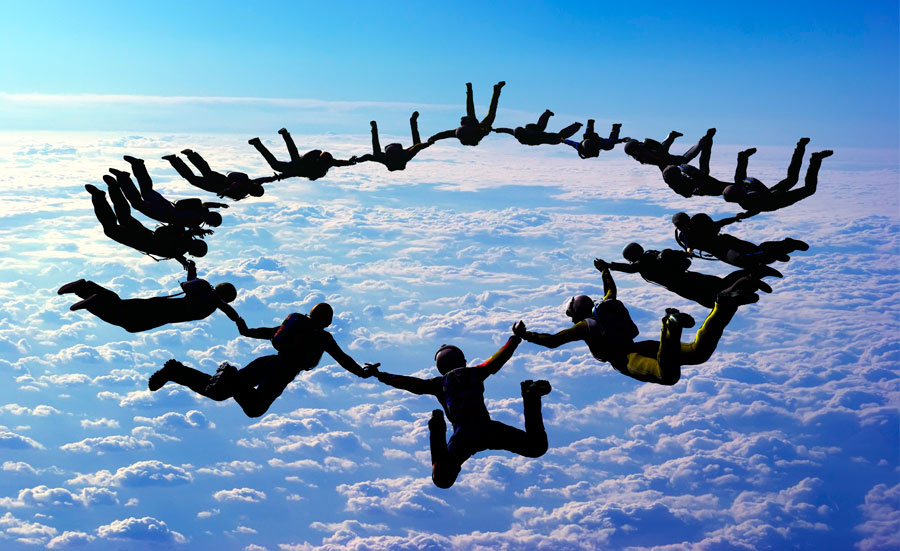 Go Boston!